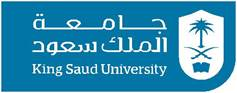 GE105
Introduction to Engineering Design College of Engineering
King Saud University
Lecture 11.

Intellectual Property
Spring 2016
Kinds of Property
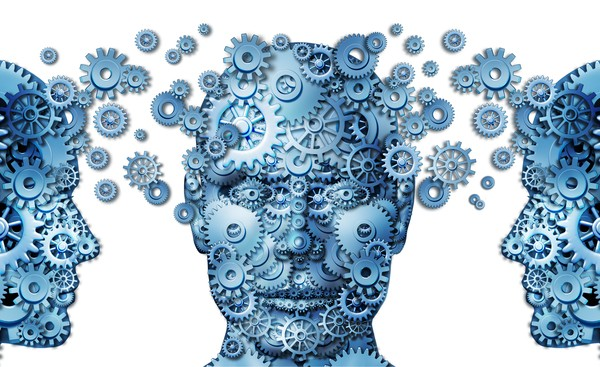 2
Topics of Discussion
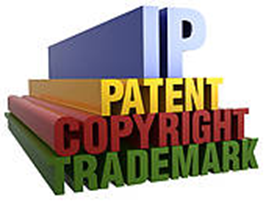 Patents
Copyrights
Trademarks
Trade secrets
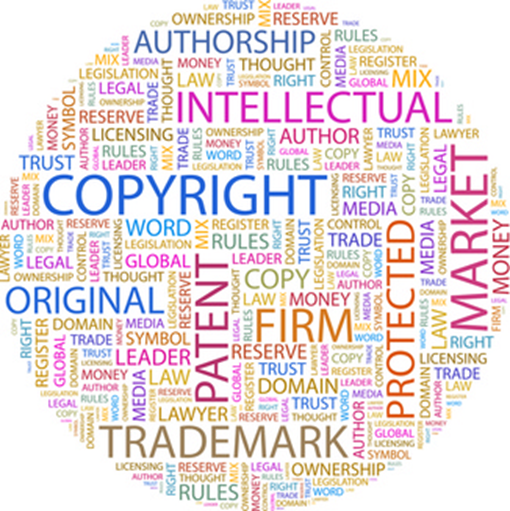 3
What is a PATENT?
It is a right  granted for an invention (a product or a process) providing a new way of doing something
It enables an inventor to prohibit another person from manufacturing, using or selling the patented product without permission.
Period of Patents  span  20 years
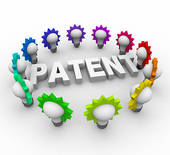 4
What can be patented:
Inventions in all fields of technology, whether products or processes, if they meet the following criteria:
 Novelty (originality)
 Non-obviousness (inventiveness)
 Industrial application (utility)
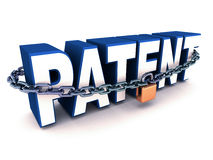 5
Who Grants Patents
Patents are granted by national patent offices after publication and substantial examination of the applications
They are valid within the country in which they are granted
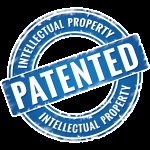 6
What Cannot be Patented
An Invention Which is useless 
An Invention contradicting established Natural Laws (e.g., more than 100% performance)*
Scientific Principles, abstract theory, algorithms, or computer programs (outcomes of mental process only)
Discovery of any living thing  or non–living substance occurring in nature
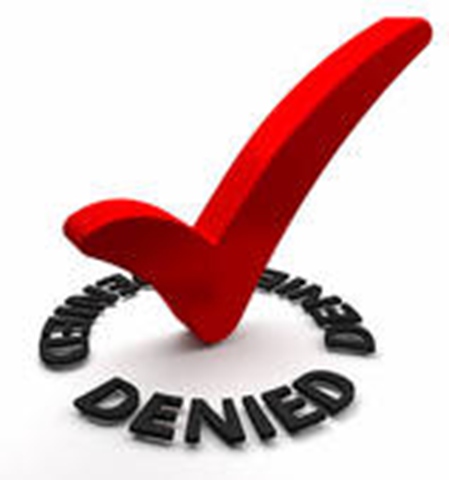 7
[Speaker Notes: * Another example: perpetual motion machines]
What Cannot be Patented
An invention contrary to public order or morality or which causes risk to human, animal, or the environment 
	Examples:
Gambling machine
Invention for house-breaking
Biological warfare material
Terminator gene technology
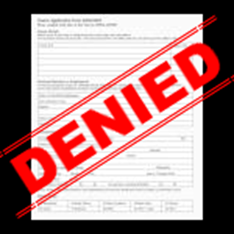 8
Filing a Patent
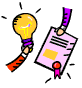 9
Patent Document
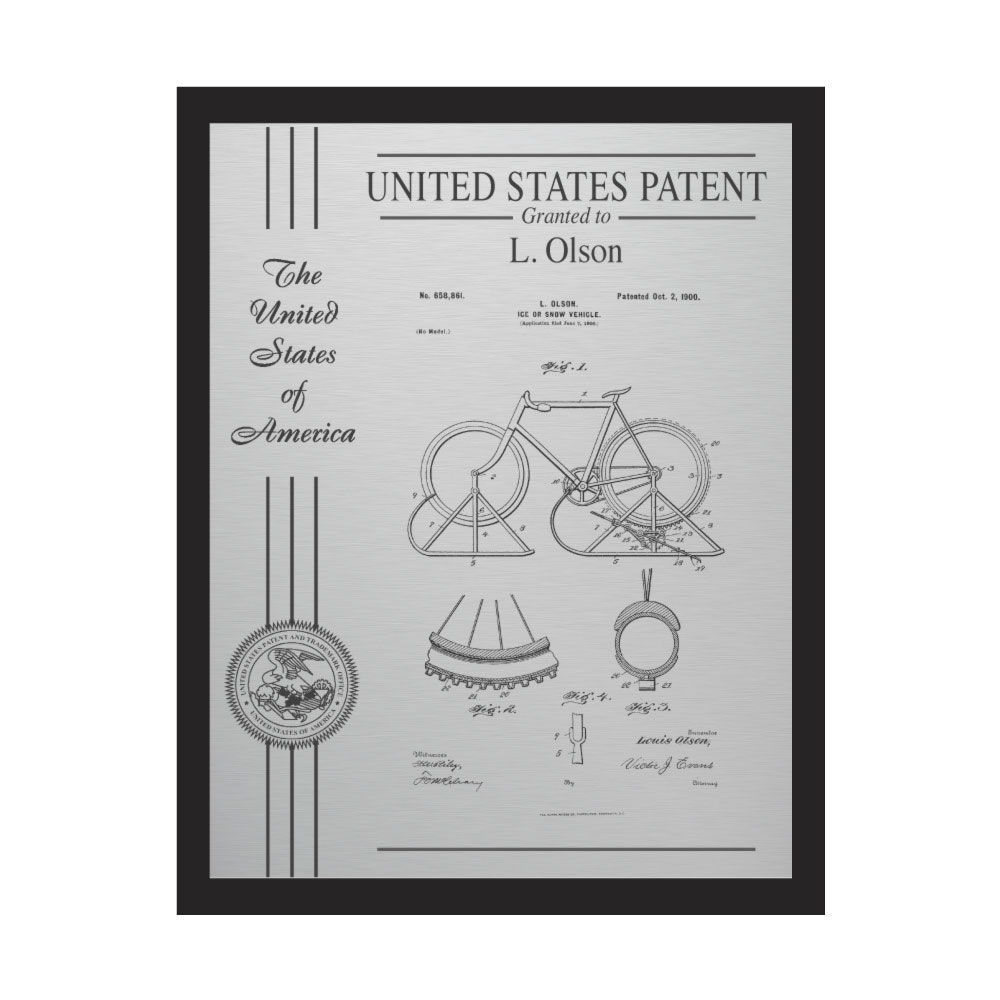 Title
Abstract
Drawings
Background of invention
Summary of invention
Description of drawings
Claims
10
Copyright
Original Literary, Dramatic, Musical and Artistic Works (Work: Ideas expressed in material form)
Cinematograph Films
Sound Recordings
No copyright in ideas or facts
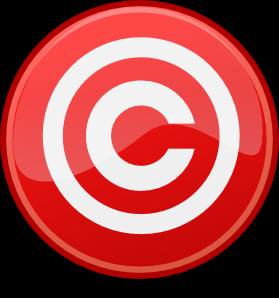 Duration of Copyright is lifetime of author + 60 years
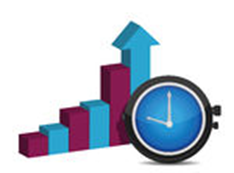 11
Copyrights Must:
Have some originality
Have some creativity
Be an expression, not an idea or formula
Be visibly indicated by:	 “© date, name of owner”
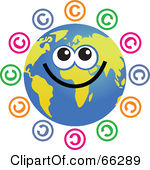 12
Trade Mark
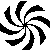 A name capable of being represented graphically, distinguishing the goods or services of one person from those of others
A Trademark can be:
Sign, words, letters, numbers 
Drawings and pictures 
Colors or combination of colors
Shape of goods 
Graphic representation or packaging
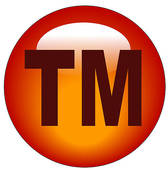 13
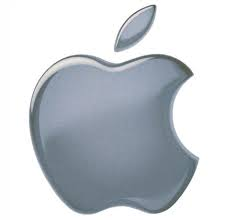 Trade Mark Examples
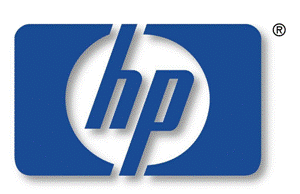 Coca Cola (soft drink) 
Twix (Chocolate)
Facebook (social media)
Apple (computer)
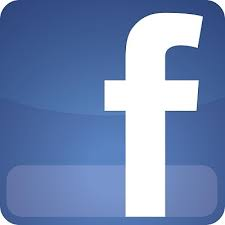 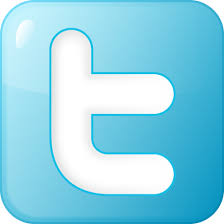 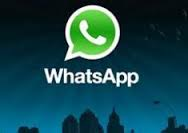 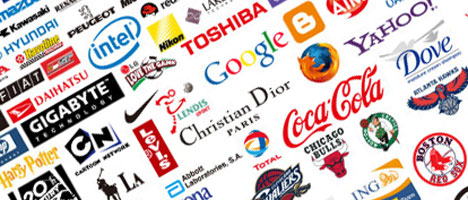 14
Registration of Trade Mark
Trademarks are registered by national trademark registries and are valid in that country
Registration is made after examination and publication
Period of registration is for 10 years but can be renewed indefinitely
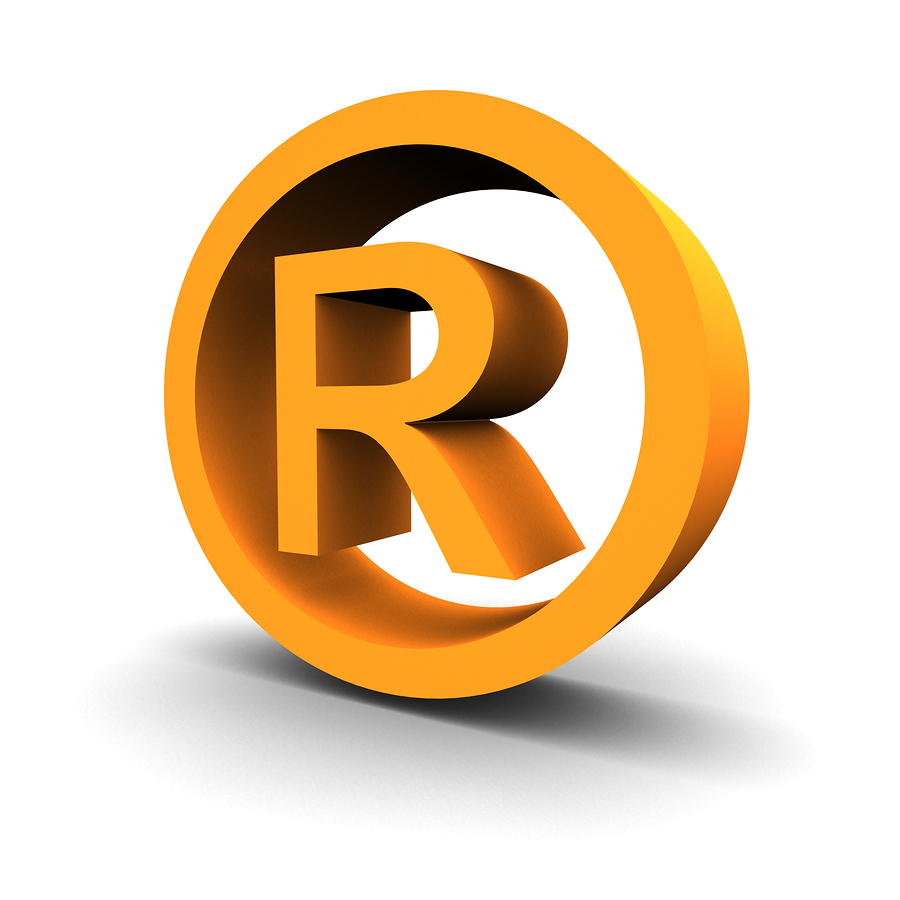 15
Trade Secrets
Some important information cannot be protected by any of the available means of IP; it is held confidential as a trade secret.
A Trade secret can be an invention, idea, survey method, manufacturing process, experiment results, chemical formula, recipe, financial strategy, client database etc.
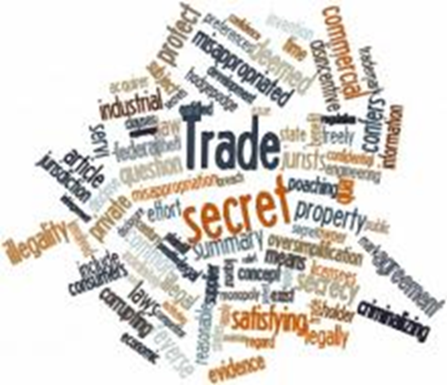 16
Trade Secret
Anything that gives an advantage and if “stolen”  will immediately help the competition (example: COKE®)
It involves non-disclosure agreements
Cannot prevent invention by others
Cannot prevent  reverse engineering
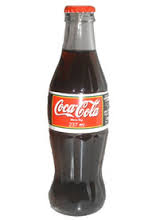 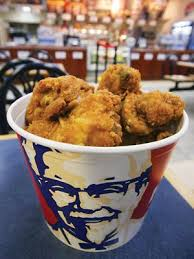 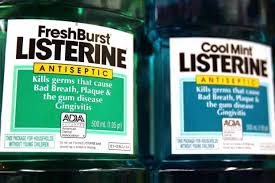 17
When Trade Secrets are preferred?
When the invention is not patentable 
Patent protection is limited to 20 years, when a secret can be kept beyond that period
When it is difficult to reverse engineer
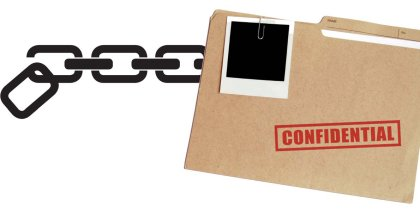 18
How to guard Trade Secret?
Restricting number of people having access to secret information
Signing confidentiality agreements with business partners and employees
Using protective techniques like digital data security tools and restricting entry into area where trade secret is worked or held.
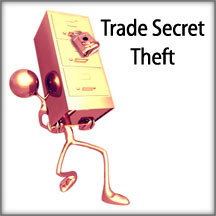 19
Final Thoughts
Intellectual property is to be respected
Violating the IP is punishable by very strict laws
KSU resources used inside/outside of classwork give KSU IP claim
KSU employees and students agree to IP policy by virtue of employment and enrollment
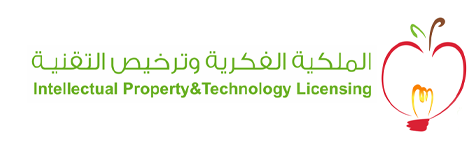 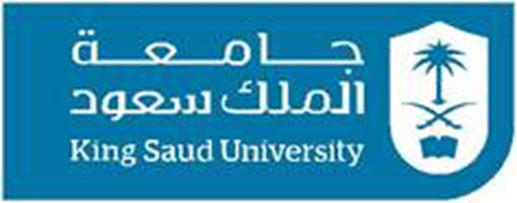 http://iptl.ksu.edu.sa/
20